Спеціалізація. Інформаційне телебачення
Для студентів освітньої програми «журналістика», «медіа комунікації»
Робота з інформаційним телевізійним контентом є визначальною для вітчизняної, зарубіжної редакції та допомагає у подальшому професійному зростанні та роботі з різними жанрами, форматами. Мета курсу – навчити комплексно створювати телевізійний продукт інформаційного жанру, враховуючи його ознаки та форматні особливості. Дисципліна розрахована на один семестр та має 4 змістових модулі.
У разі успішного завершення курсу студент зможе:
Творчо використовувати набуті знання в процесі створення якісних телевізійних матеріалів відповідних жанрів;
Орієнтуватися у етапах створення телевізійного продукту, ринкових тенденціях
Знаходити підходи для творчої роботи з колегами у редакції.
Оформлювати сценарій у відповідності обраному жанру.
Працювати з відеоматеріалом, наперед продумуючи жанрову особливість майбутнього твору.
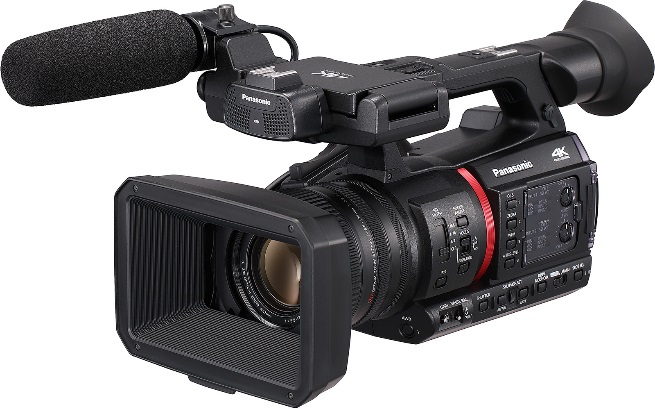 4 змістових модулі з різними творчими завданнями, опитуванням, груповою дискусією, колективними іграми. Максимальний бал – 60.
Теоретичний підсумковий контроль – іспит, що передбачає відповіді на 2 теоретичних питання та виконання 1 практичного завдання. Максимальна оцінка 20 балів.
Підсумкове тестування – 60 питань, відповіді на які треба дати протягом 30 хвилин. Максимальна оцінка 10 балів. Проводиться на платформі Moodle.
Індивідуальне завдання передбачає колективну підготовку римейку та відтворення професійних ролей учасників редакції. Максимальна оцінка 10 балів.
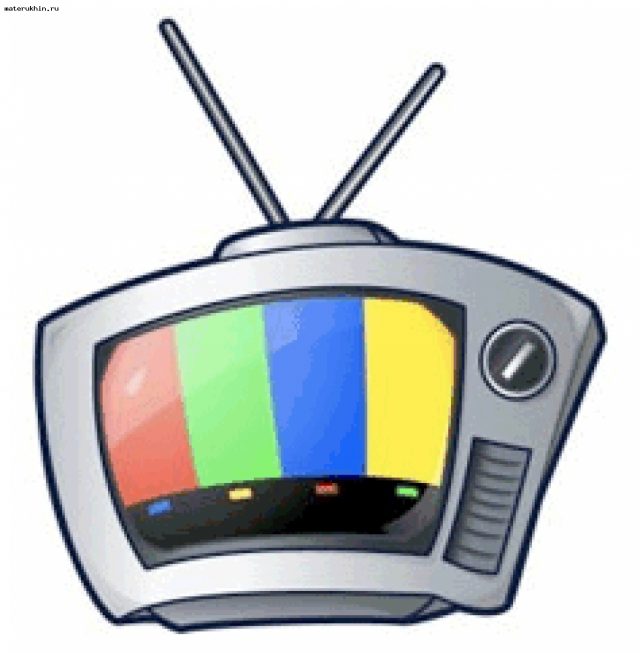